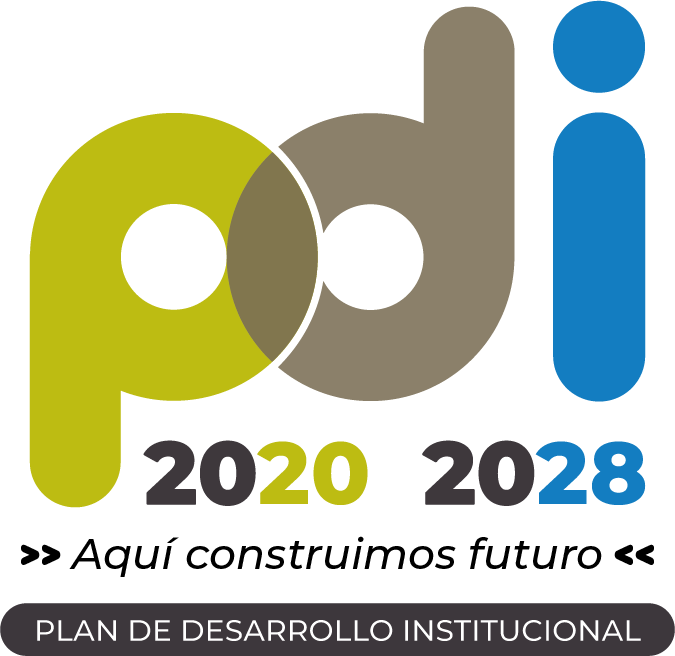 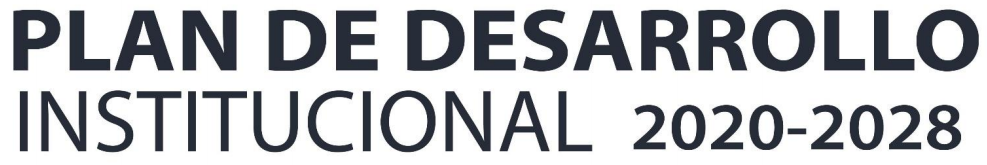 15
Proyecto
Promoción, comercialización y transferencia de capacidades institucionales a través de la prestación de servicios de extensión
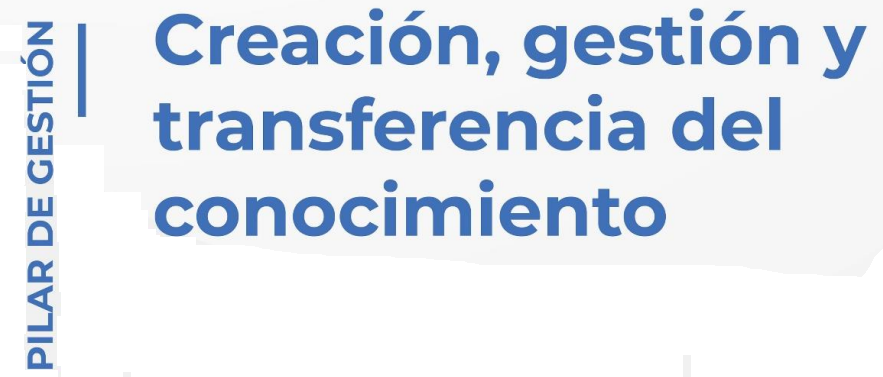 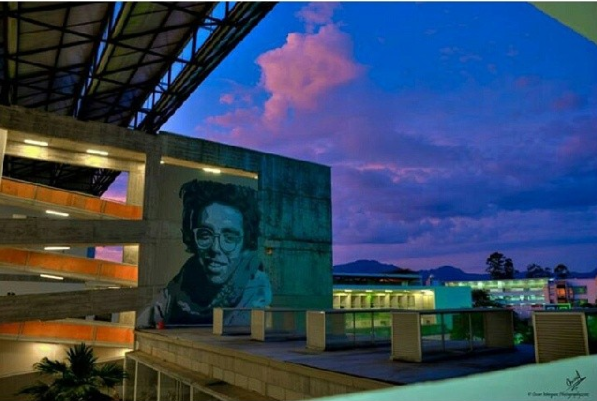 Nota: El portafolio de proyectos se construye de acuerdo con el horizonte de tiempo del período Rectoral (2020 -2023), por lo tanto, se proyectan las metas de los proyectos al año 2024 y una vez se cuente con el programa de gobierno 2024 - 2027 del Rector electo, se realizará el proceso de fortalecimiento del PDI y actualización/formulación de proyectos articulados al nuevo periodo Rectoral
Información general del proyecto
15. Promoción, comercialización y transferencia de capacidades institucionales 
a través de la prestación de servicios de extensión
Identificación del problema, necesidad u oportunidad
La Universidad Tecnológica de Pereira por su experiencia y posicionamiento académico y de investigación a través de la oferta de pregrado, posgrado y la consolidación de sus grupos de investigación ha generado unas capacidades institucionales importantes que pueden aportar a la solución de problemas del sector externo a través de la Extensión universitaria. Esta última como función misional de la Universidad ha ido consolidándose en con el tiempo, muestra de ellos es la alta oferta de servicios de extensión y transferencia de conocimiento, sin embargo, actualmente se requiere fortalecer las capacidades institucionales en promoción, difusión y comercialización que garanticen una adecuada relación con el entorno y unas herramientas que faciliten la apropiación social del conocimiento con impacto.
15. Promoción, comercialización y transferencia de capacidades institucionales 
a través de la prestación de servicios de extensión
Descripción del proyecto
El proyecto "Promoción, comercialización y transferencia de capacidades institucionales a través de la prestación de Servicios de Extensión” busca implementar estrategias que permitan promocionar, comercializar y transferir las capacidades institucionales, así como aumentar la visibilidad a nivel regional, nacional e internacional.
15. Promoción, comercialización y transferencia de capacidades institucionales 
a través de la prestación de servicios de extensión
General
Objetivos del proyecto
Promocionar las capacidades institucionales que conduzcan a su comercialización y transferencia a través de la prestación de Servicios de Extensión.
Específicos
15. Promoción, comercialización y transferencia de capacidades institucionales 
a través de la prestación de servicios de extensión
Promocionar y comercializar las capacidades institucionales.

Promover la consolidación de la relación universidad entorno. 	

Crear, fortalecer y posicionar espacios de apropiación social del conocimiento.
Planes operativos
15. Promoción, comercialización y transferencia de capacidades institucionales 
a través de la prestación de servicios de extensión